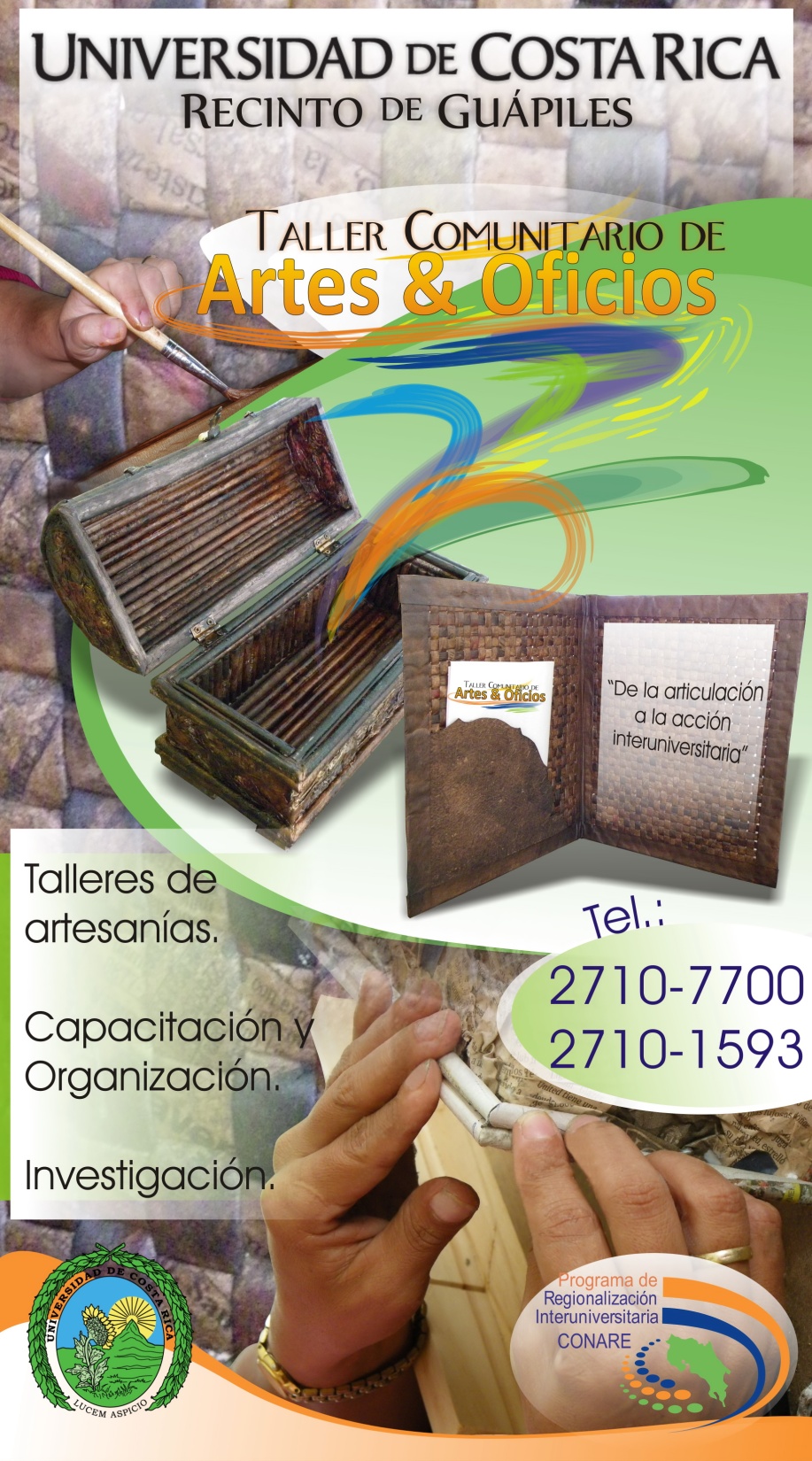 Caracterización introductoria a los artesanos y artesanas del cantón de Pococí.Generalidades de la producción artesanal del cantón de Pococí: fortalezas y debilidades.
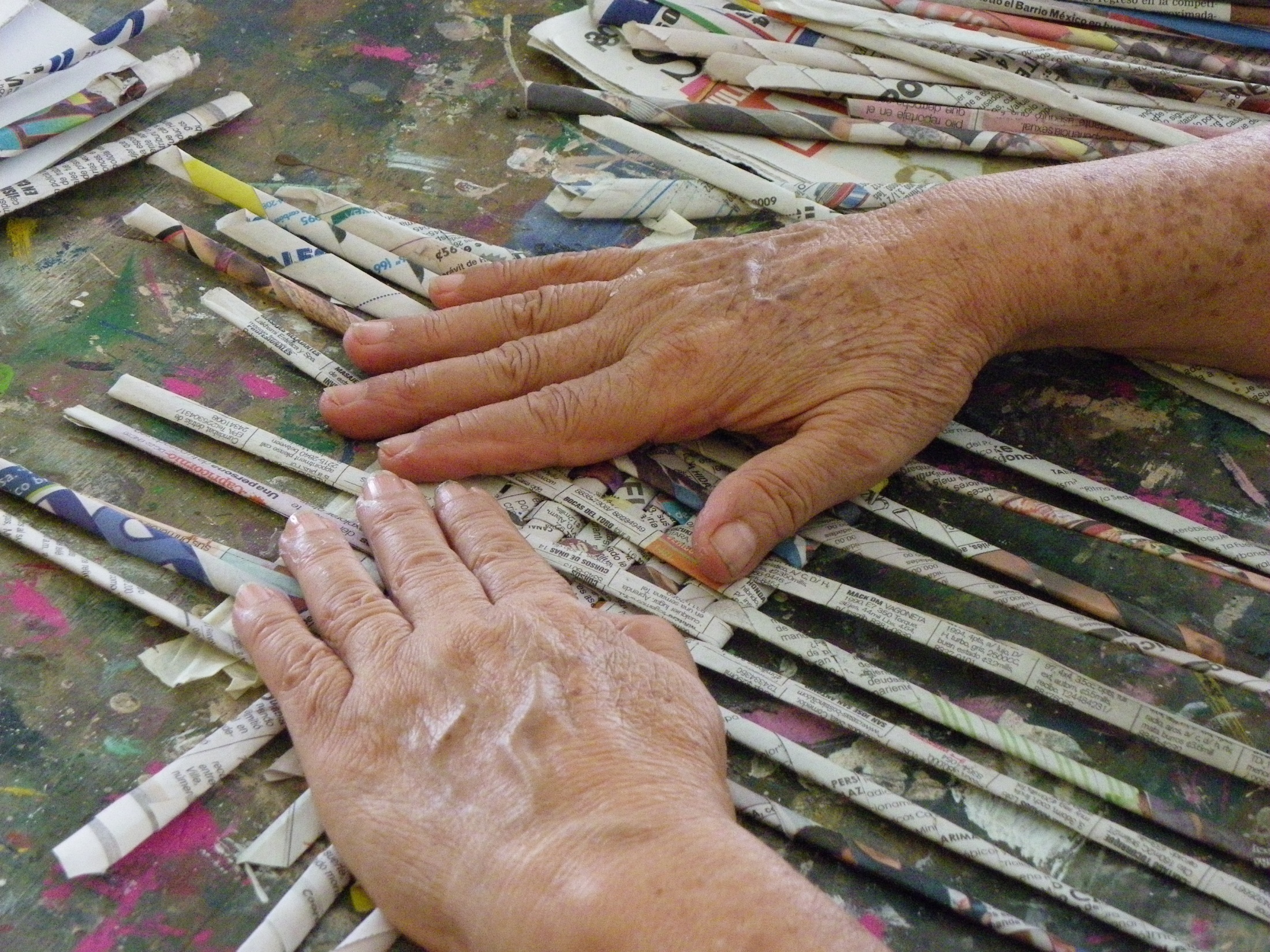 Productos artesanales:  

Producidos por artesanos a mano o con ayuda de herramientas

La contribución directa del artesano sigue siendo el componente más importante.

Se producen sin limitación por lo que se refiere a la cantidad

Se utilizan materias primas procedentes de recursos sostenibles.
Pueden ser utilitarias, estéticas, creativas, vinculadas a la cultura, decorativas, funcionales, tradicionales, simbólicas y significativas religiosa y socialmente. (UNESCO, 1997, p.7)
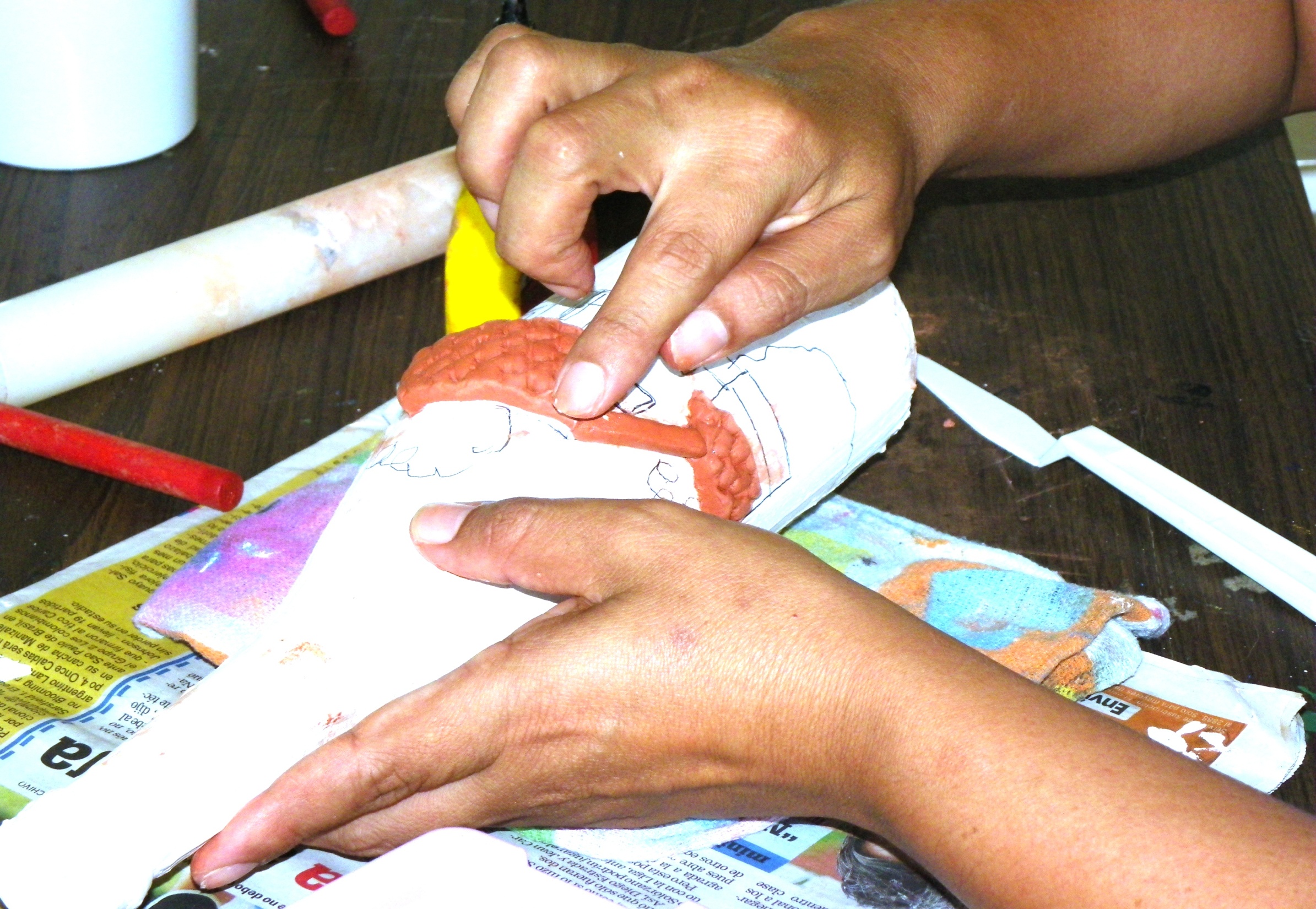 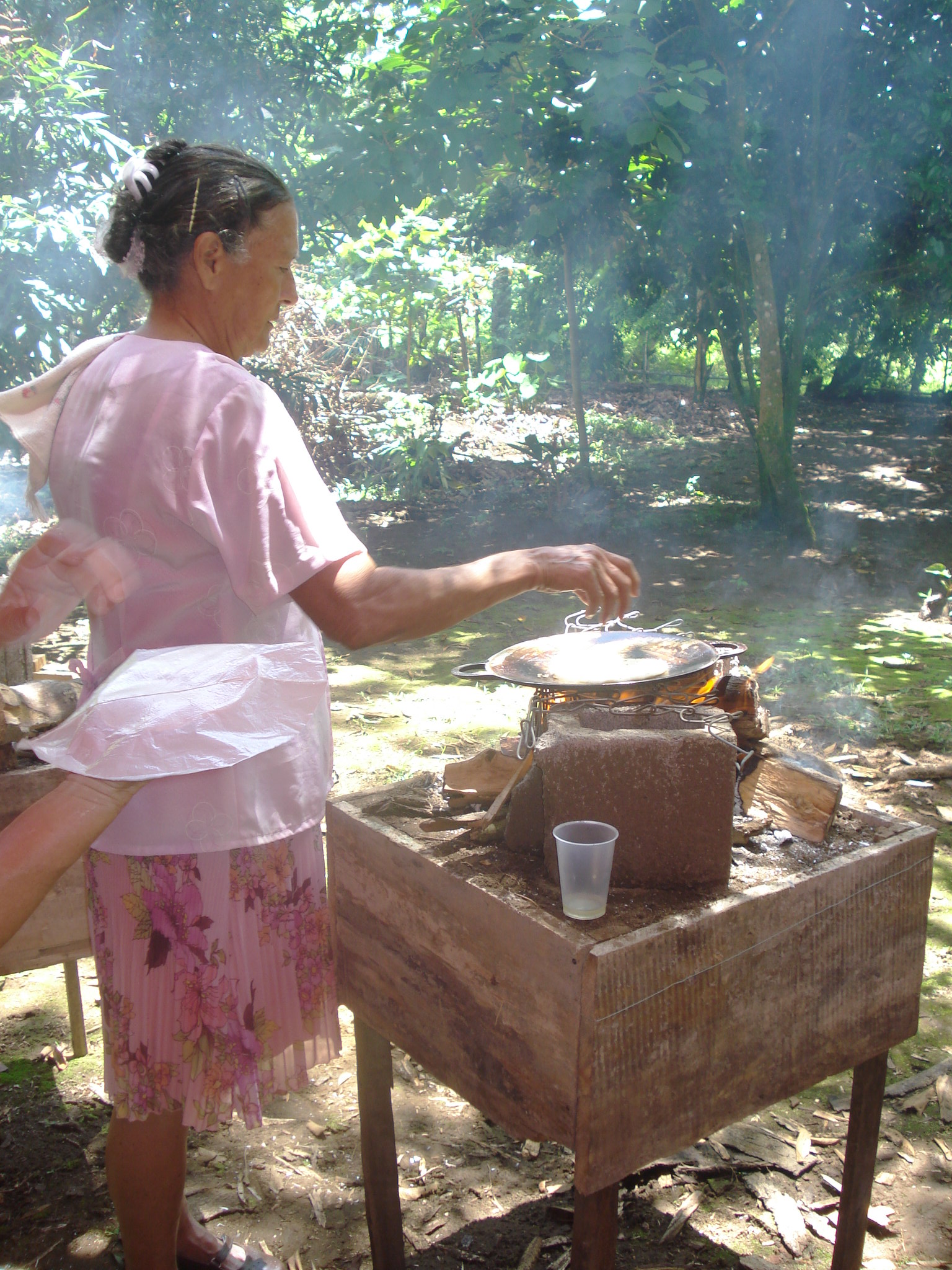 Contexto
Parque Nacional Tortuguero y playas del Caribe como atractivos turísticos.

La contracción  del sistema agrícola.

La oferta del Instituto Nacional de Aprendizaje (INA). 

La posibilidad de realizar trabajo remunerado en su propio hogar.

El establecimiento de la Oficina Regional del Instituto Costarricense de Turismo.
Metodología
Base de datos del  ICT
Cuestionario  semi estructurado
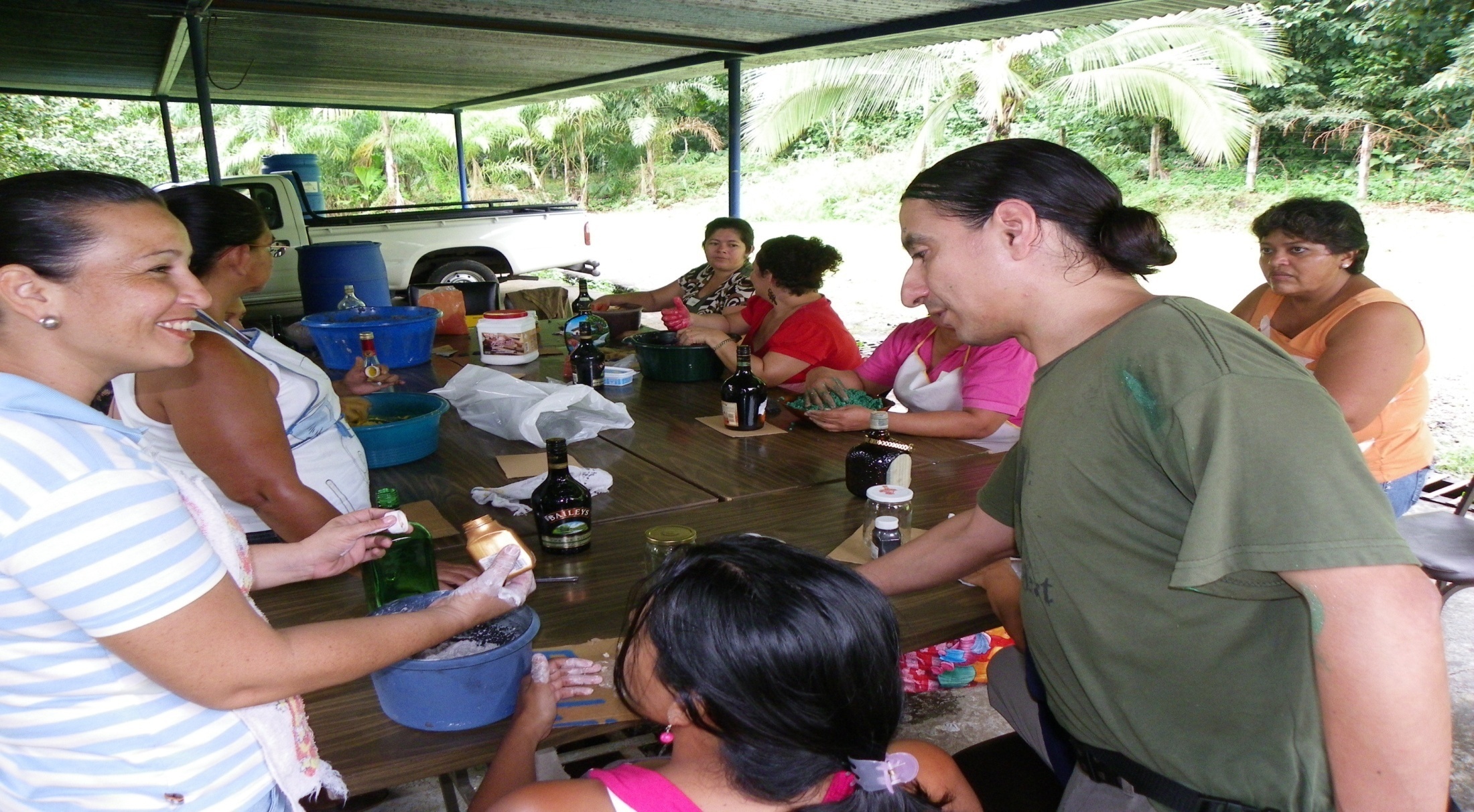 Distribución porcentual del género en el sector artesanal de Pococí al año 2010
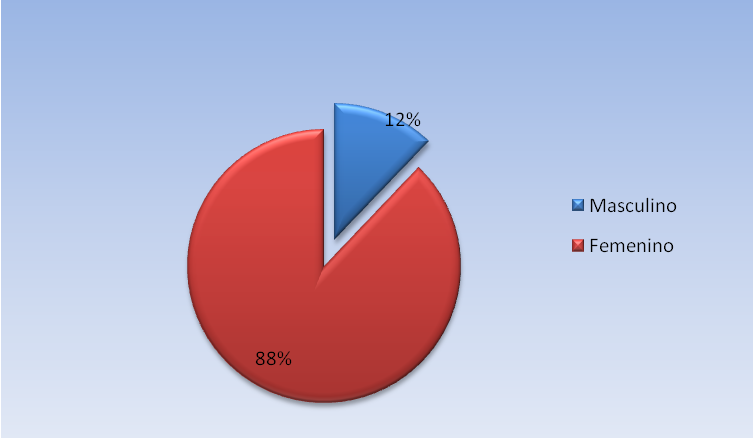 Fuente: Elaboración propia a partir de los datos recolectados.
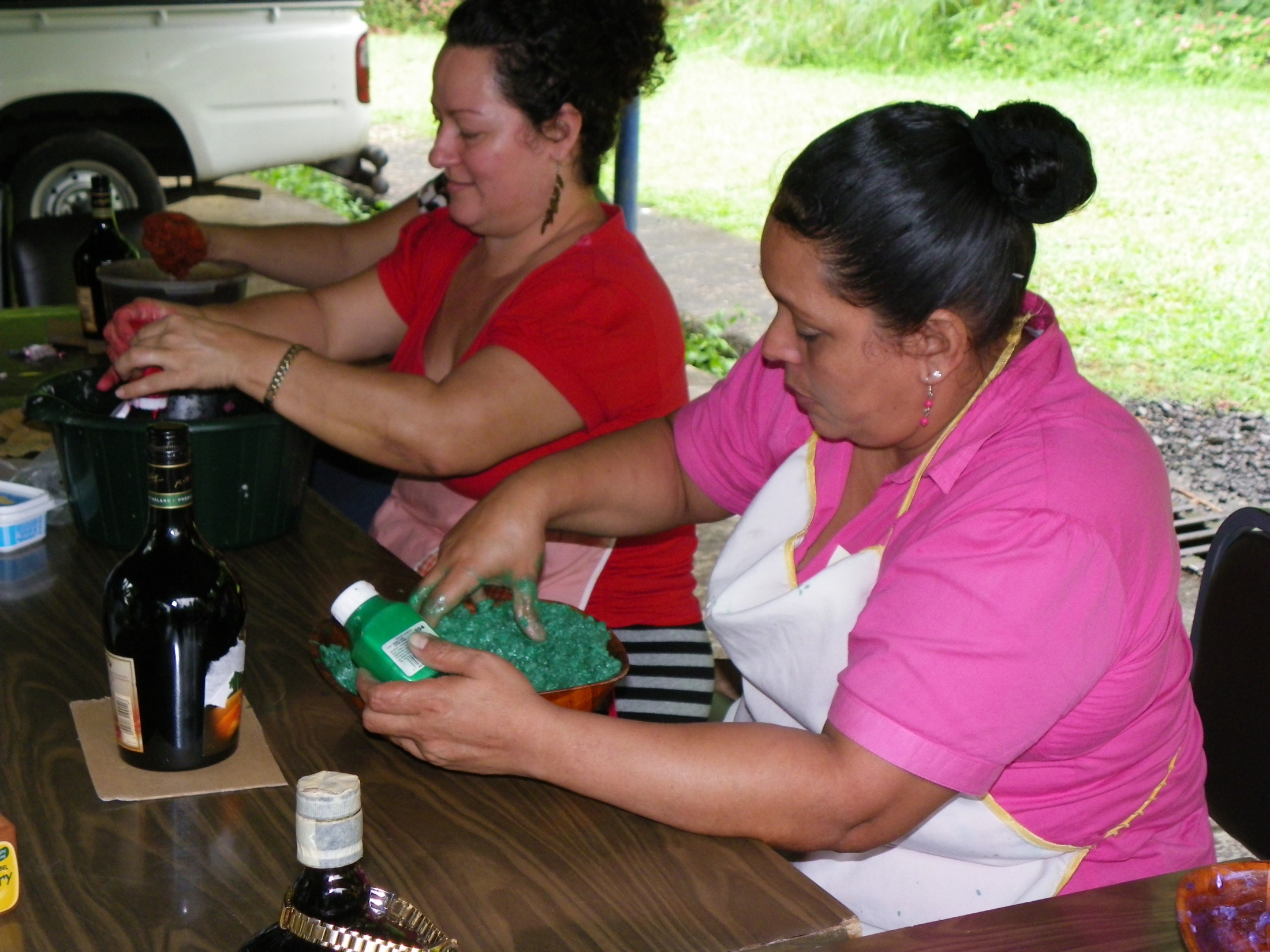 Edad

Correo electrónico

Nacionalidad
Distribución absoluta y porcentual de los artesanos de Pococí, según estado civil, al año 2010
Fuente: Elaboración propia a partir de los datos recolectados.
Distribución absoluta  de los artesanos de Pococí por la condición de jefe de 
hogar según  género al año 2010
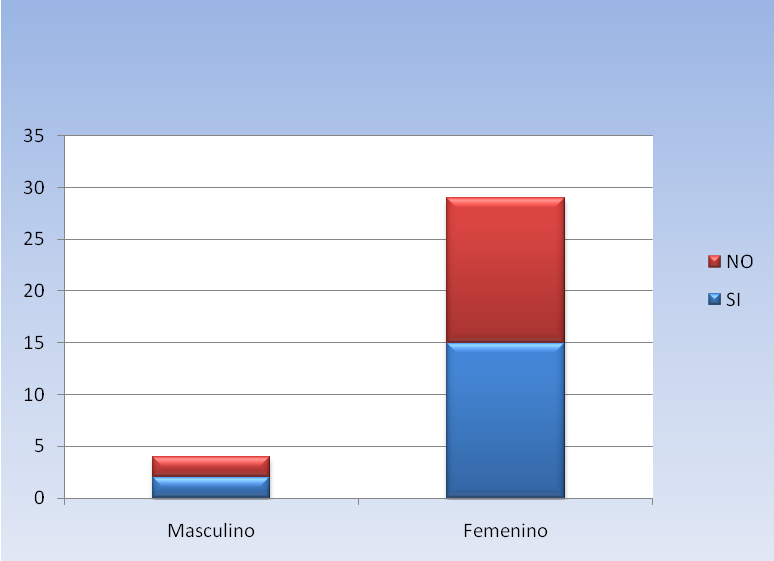 Fuente: Elaboración propia a partir de los datos recolectados.
Distribución porcentual del nivel académico en el sector artesanal de Pococí, 
al año 2010.
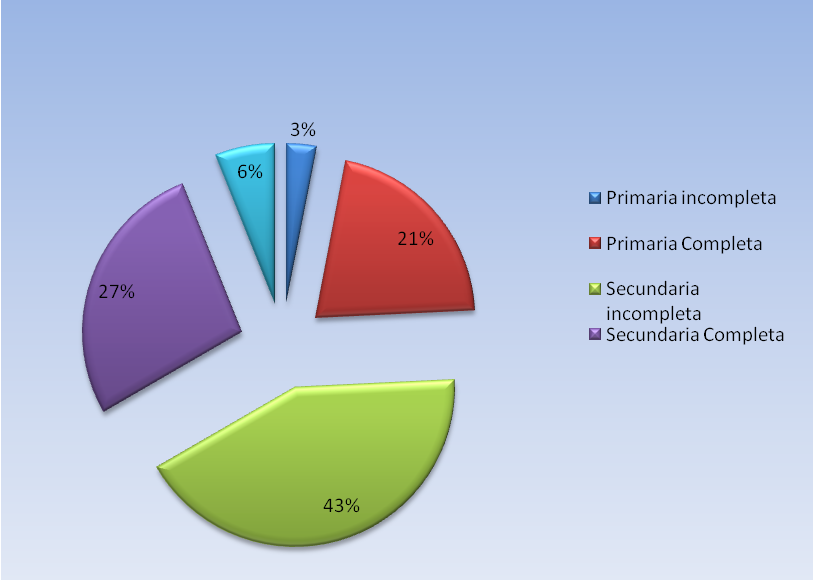 Fuente: Elaboración propia a partir de los datos recolectados.
Distribución porcentual según categoría ocupacional del sector artesanal de Pococí, 
al año 2010.
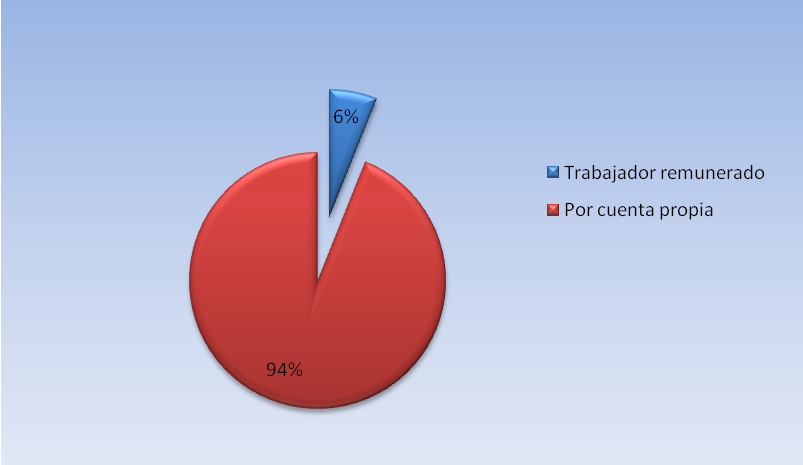 Fuente: Elaboración propia a partir de los datos recolectados.
Distribución relativa  del peso económico de las ventas de artesanías en el 
ingreso familiar, según los artesanos de Pococí, al año 2010
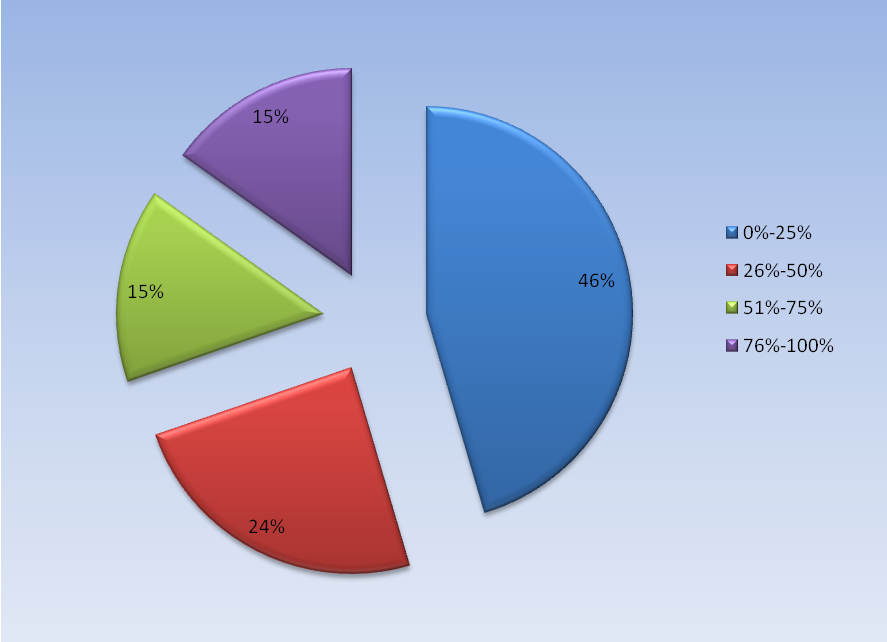 Fuente: Elaboración propia a partir de los datos recolectados.
Distribución relativa, por pertenencia a una asociación de artesanos, 
según los artesanos de Pococí, al año 2010
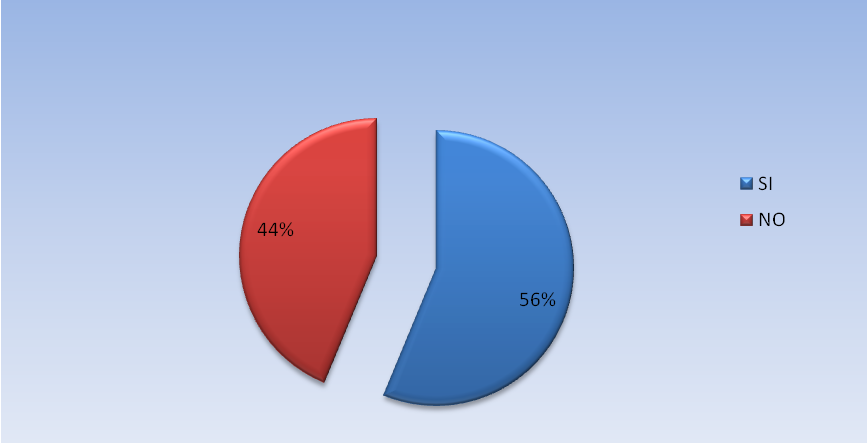 Fuente: Elaboración propia a partir de los datos recolectados.
Distribución relativa sobre la percepción de los artesanos de Pococí sobre las principales 
necesidades a la que se enfrentan, al año 2010
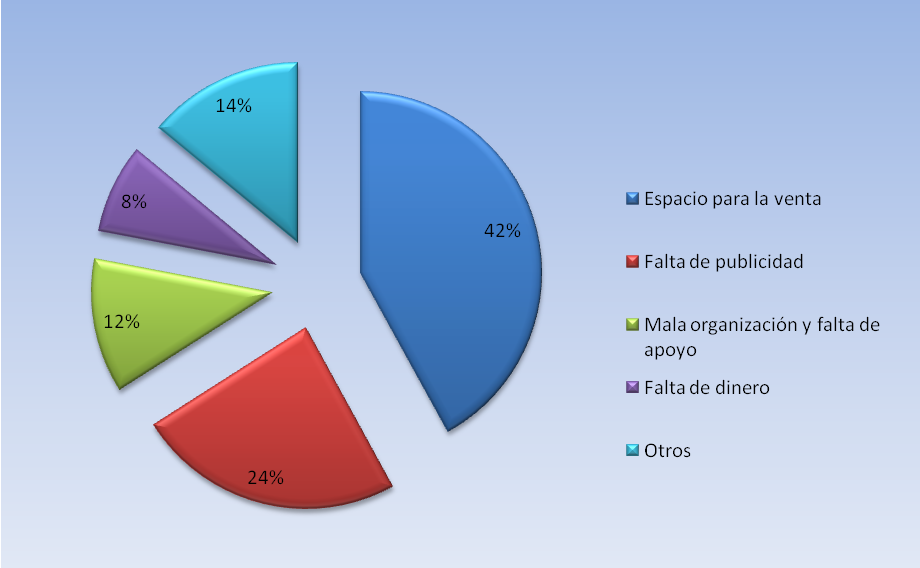 Fuente: Elaboración propia a partir de los datos recolectados.
Necesidades de capacitación expresadas por los artesanos de Pococí, al año 2010
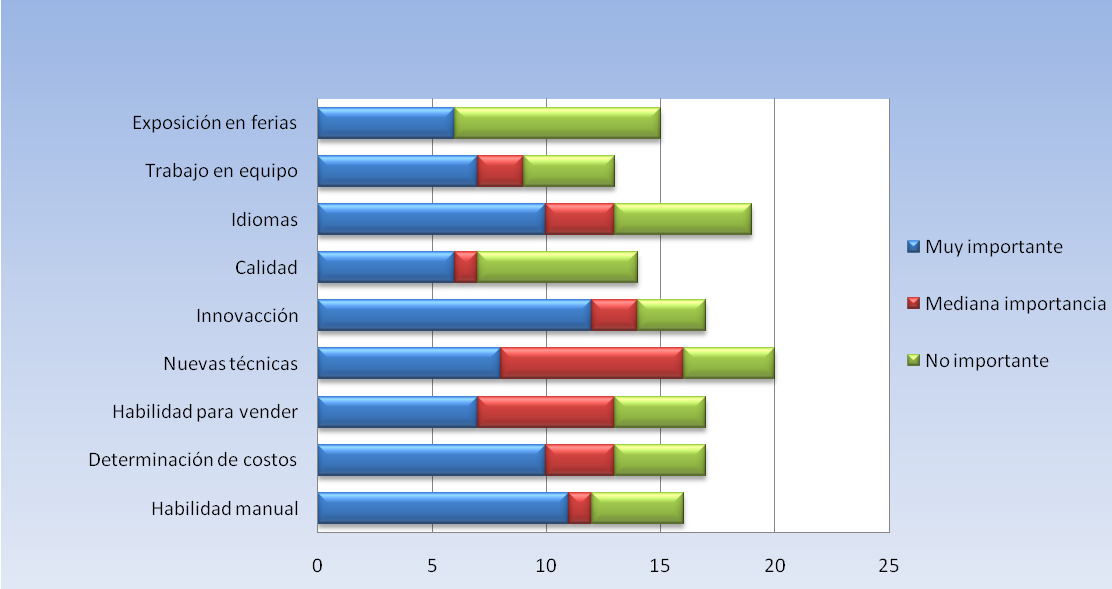 Fuente: Elaboración propia a partir de los datos recolectados.
Distribución relativa de la percepción a cerca de los beneficios de las 
capacitaciones recibidas, según los artesanos de Pococí, al año 2010
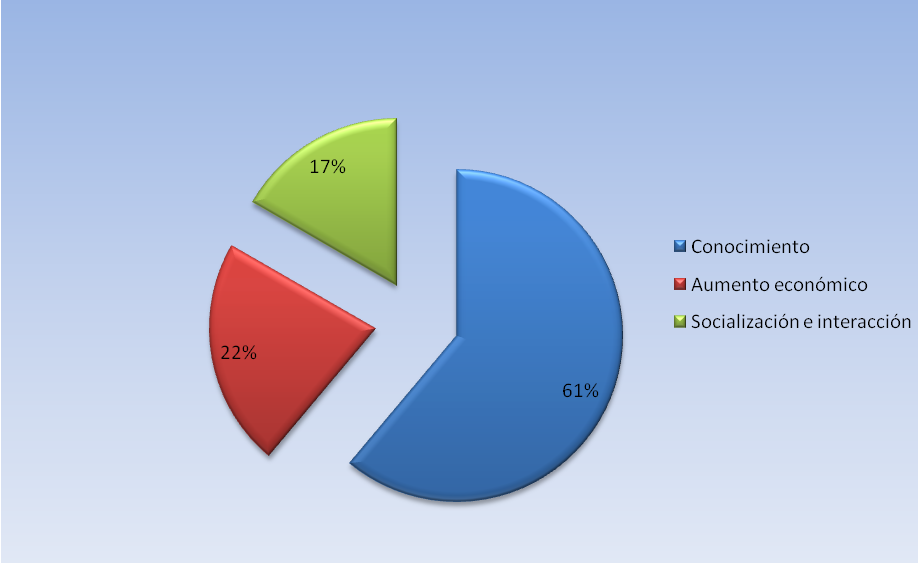 Fuente: Elaboración propia a partir de los datos recolectados.
Distribución absoluta del número de artesanos de Pococí, según la  técnica utilizada, 
al año 2010
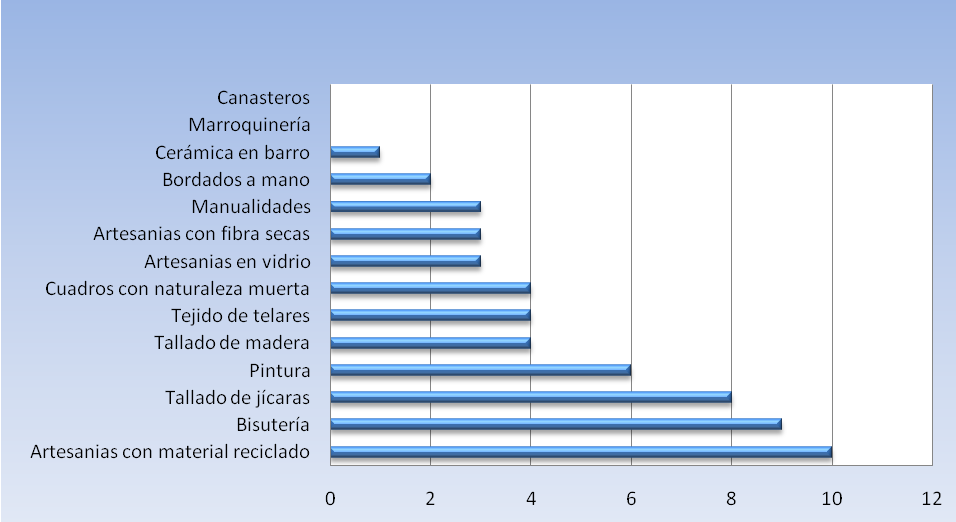 Fuente: Elaboración propia a partir de los datos recolectados.
Conclusiones
Se puede generar capital humano para enfrentar los desafíos.


Organización artesanal incipiente


La actividad artesanal suple solo una parte del presupuesto familiar.
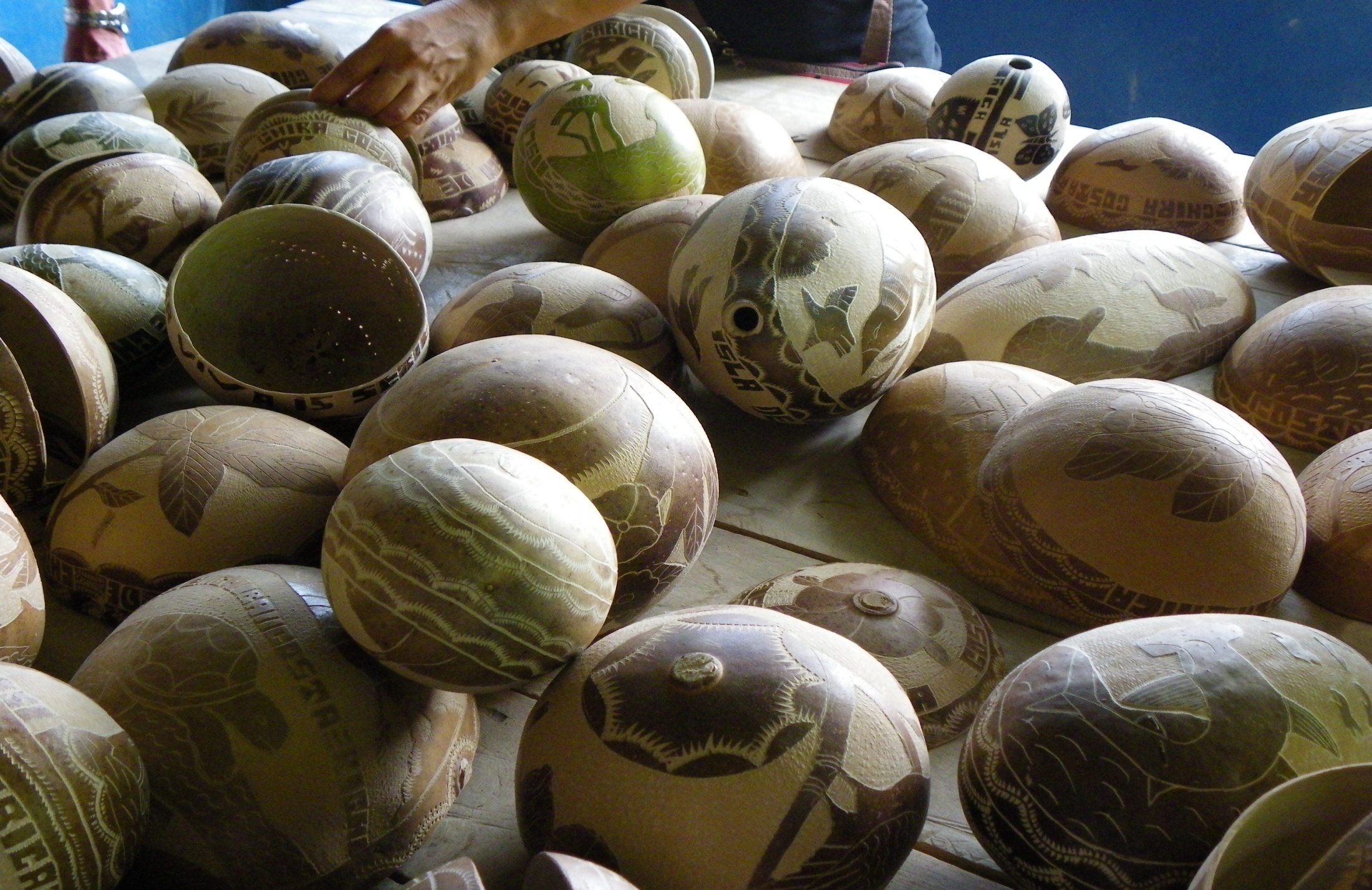 Conclusiones
Mercado artesanal  y   productos  turísticos.


 Se debe invertir en publicidad.


Los artesanos perciben la actividad de forma local.


Buena disposición de los artesanos para recibir capacitaciones.
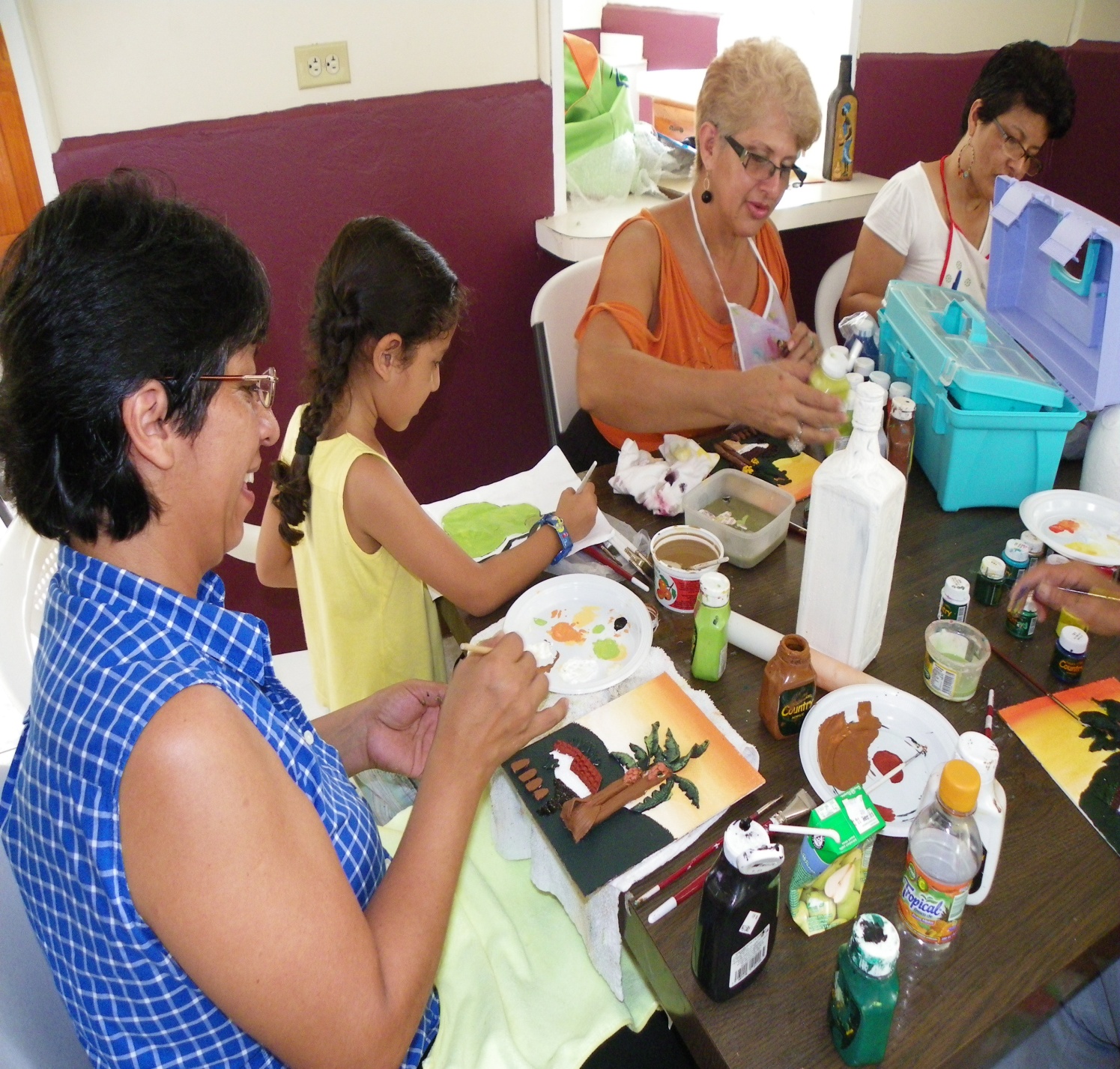 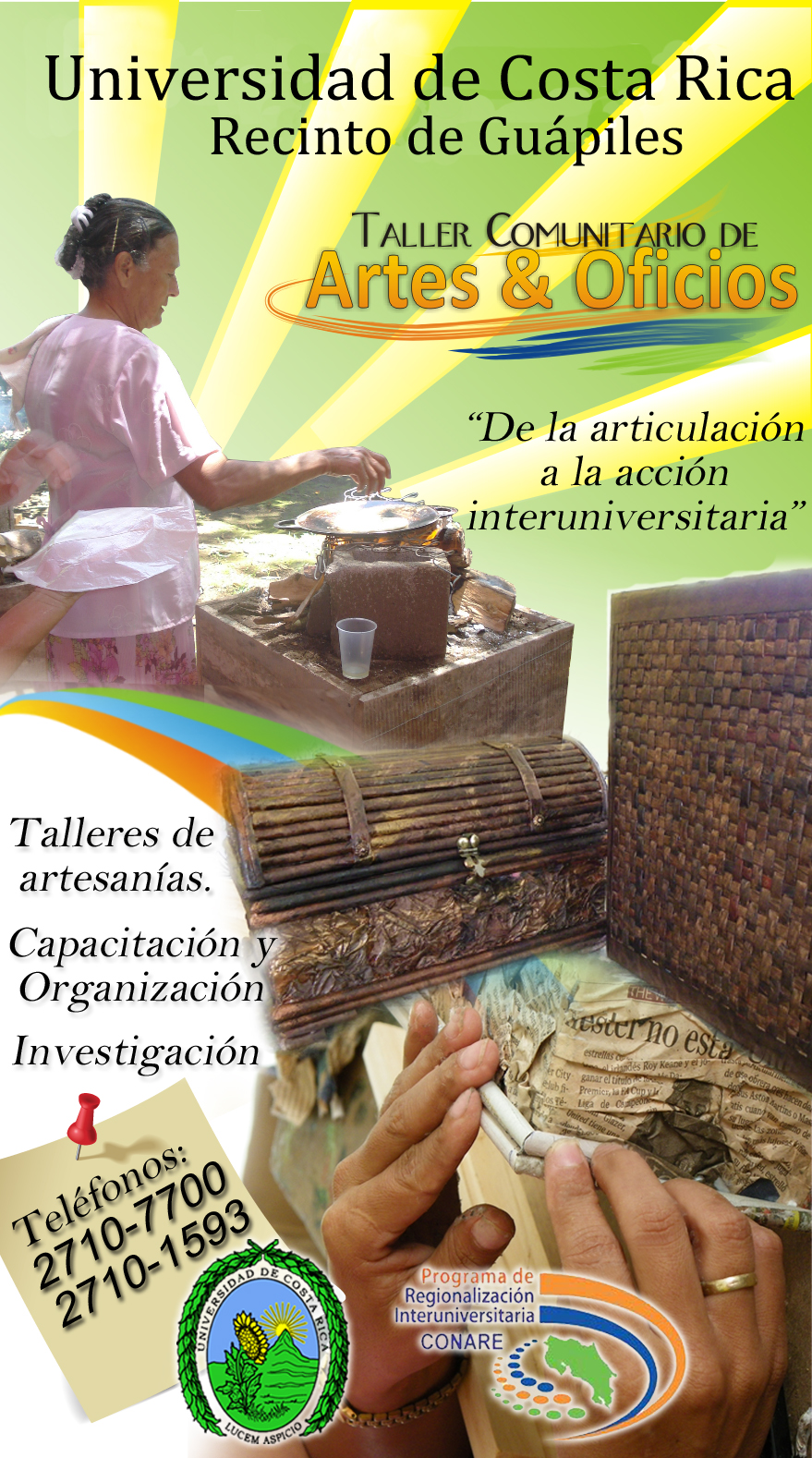 MUCHAS GRACIAS